Seeking
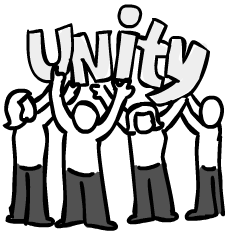 [Speaker Notes: Ephesians 4:1-6]
Unity in the church
One shepherd, one flock.
John 10:16; Galatians 3:26-29
The Shepherd prayed for unity.
John 17:20-23 
The Shepherd died for unity.
Ephesians 1:7-10; Ephesians 2:11-18; Hebrews 2:10-13
[Speaker Notes: Unity is at the core of the church.
One shepherd, one flock.
John 10:16; Galatians 3:26-29 (no Jew nor Greek, slave nor free, male nor female, all one).
The Shepherd prayed for unity.
John 17:20-23 (Jesus prays for all believers after chosen disciples)
Jesus didn’t want division within his disciples. He wanted them to be one, just as He and God are one.
Unity lets the world know God sent Christ, and God loves us as He does Christ. Division does not reflect love.
The Shepherd died for unity.
Ephesians 1:7-10 (Christ shed His blood to “gather together in one all things in Christ”)
Ephesians 2:11-18 (Jesus died so everyone could be in Him. There is no separation. Jew nor Gentile.)
Hebrews 2:10-13 (“all of one” called brethren)]
Unity in the church
Requires Individual Effort
Ephesians 4:1-6
Romans 12
Does not compromise truth
Ephesians 4:11-16; 1 Corinthians 5:11-13; Ephesians 4:4-6

“Keep the unity of the Spirit in the bond of peace.”
[Speaker Notes: Unity takes individual effort.
Each has his own responsibility.
Ephesians 4:1-6
“one another” – The context suggests individual effort.
V. 16 – “every joint supplies…every part does its share”
V. 3 – “endeavoring” – spoudazō – to make effort (same word translated into diligence.)
This doesn’t come effortlessly. It takes work, effort.
Romans 12
(v. 1-2) – The urge to live as a sacrifice is by “the mercies of God.” This includes all that he has said before on the subject of grace and salvation. Both Jews and Gentiles can receive it.
(v. 3-8) – Living as a sacrifice requires humility. 
The fact that the body has many members requires our due diligence in seeking unity.
Every member has a function and deserves a recognition of importance.
“members of one another” because we are part of the same body we are members of each other. Not one of us can decide he has no use of the other (cf. 1 Corinthians 12:15-19).
(v. 9-21) – Unity is attained by Christian behavior.
(v. 9-10) – Love must be real. It must be sincere. You cannot truly love without hating evil. God is love and he despises evil.
Kindness toward each other is a necessity. This involves seeing value in others by respecting them and deferring to them. It’s not about you or your well-being, it’s about your bro/sis and their well-being.
(v. 11-13) – In order for the church to be strong each individual must be diligent in their work.
This requires endurance through tribulation by rejoicing in the hope we each have.
Prayer is important. Pray for all men.
Benevolence strengthens unity. Hospitality shows care. This is hospitality spread evenly. We must show hospitality, and receive it graciously when it is shown to us.
(v. 14-16) – We must feel for one another. Christianity is not self – seeking. It considers others.
(v. 17-21) – Instead of avenging ourselves we should let God take care of that. We should instead seek only what is good for others. We should try to live peaceably with all men.
If we are told to live peaceably with all men, we are certainly expected to live peaceably with each other (members of the church). Can we say we are trying our hardest to be at peace with one another?
Unity does not compromise.
“endeavoring to keep the unity of the Spirit” (Ephesians 4:3)
Unity is only good if it is in the Spirit. Some would say, “As long as we are all in agreement with this it is okay.”
If it is not in the Spirit, i.e. according to the truth, then it is NOT okay.
The call for unity is not a call to compromise on spiritual matters.
To maintain unity there must be knowledge – Ephesians 4:11-16
Unity isn’t with sin – 1 Corinthians 5:11-13
If the unity is not according to Ephesians 4:4-6 it isn’t acceptable.
Body – church; Spirit – reveals truth; one hope – heaven; one Lord – one in authority; one faith – same conviction about the same thing; one baptism – for remission of sins; one God – who establishes the unity.]